Botschafterin Rita Adam an der Jugendsession
10. Mai 2025
Die Mission, ein Bundeshaus im Kleinformat
Im Herzen des Europaquartiers
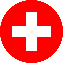 Arbeitsalltag einer Schweizer Botschafterin in Brüssel
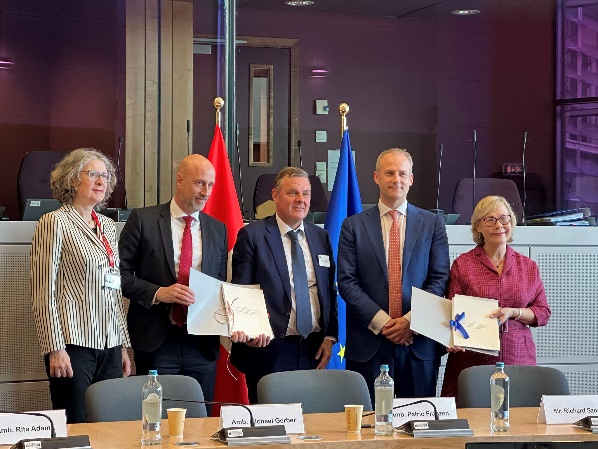 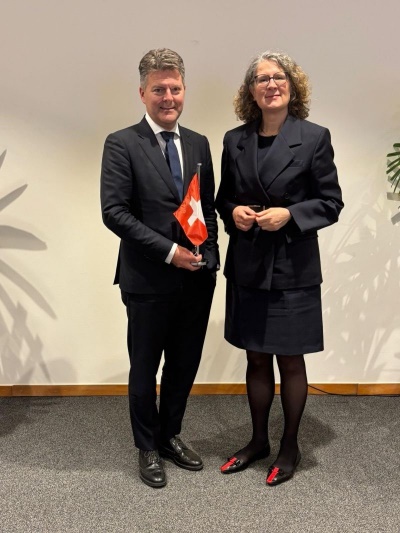 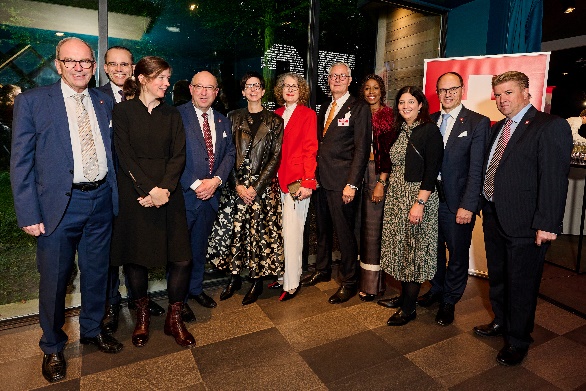 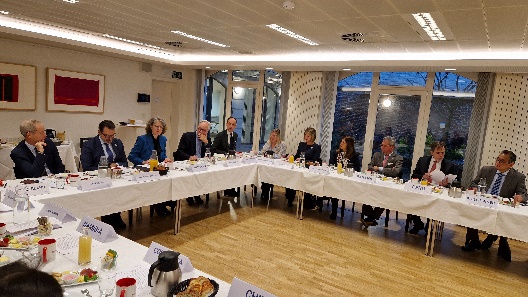 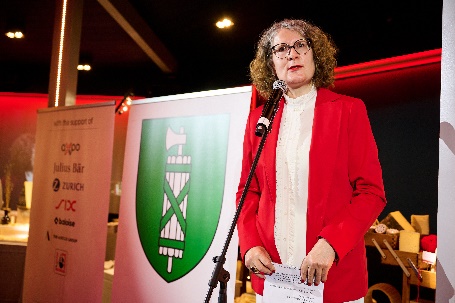 Die EU einfach erklärt…
EU: wichtigste Handelspartnerin der Schweiz
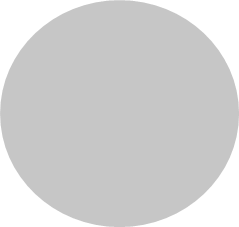 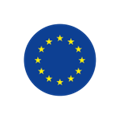 EU
296 Mrd
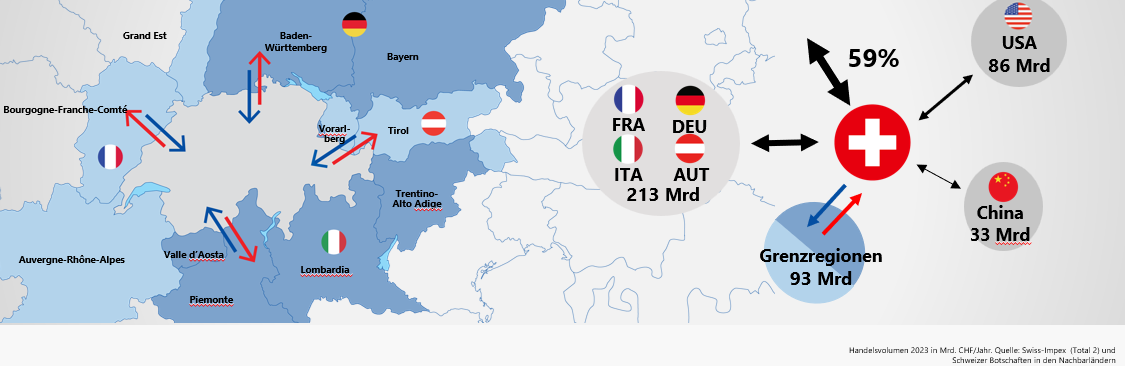 Paketansatz
Aktuelle Herausforderungen im Bereich Wirtschaft und Handel
Schengen / Dublin
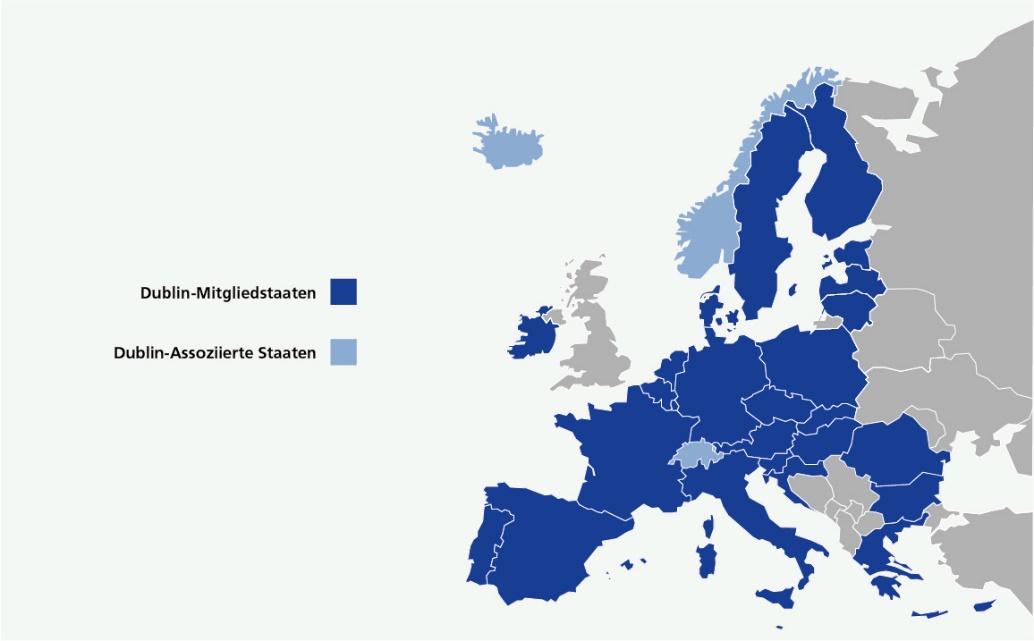 Schweizer Teilnahme an Ministerräten
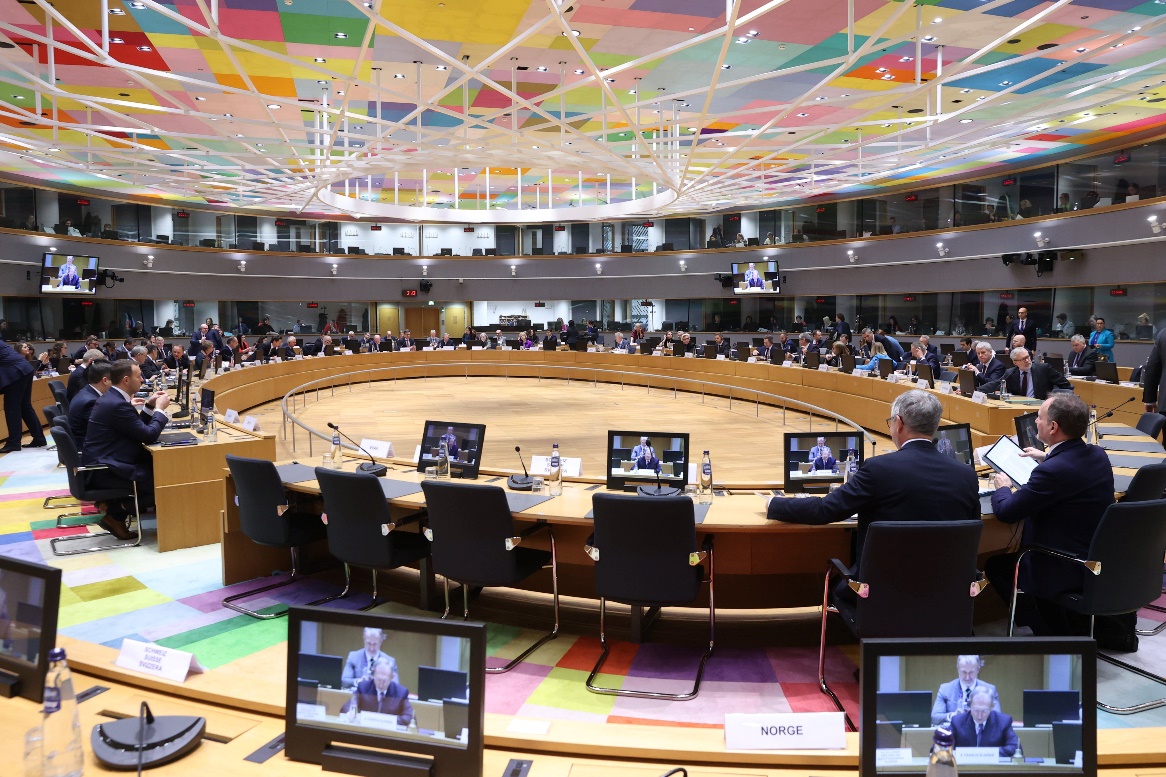 Wahrnehmung der Schweiz in Brüssel
Danke für die Aufmerksamkeit